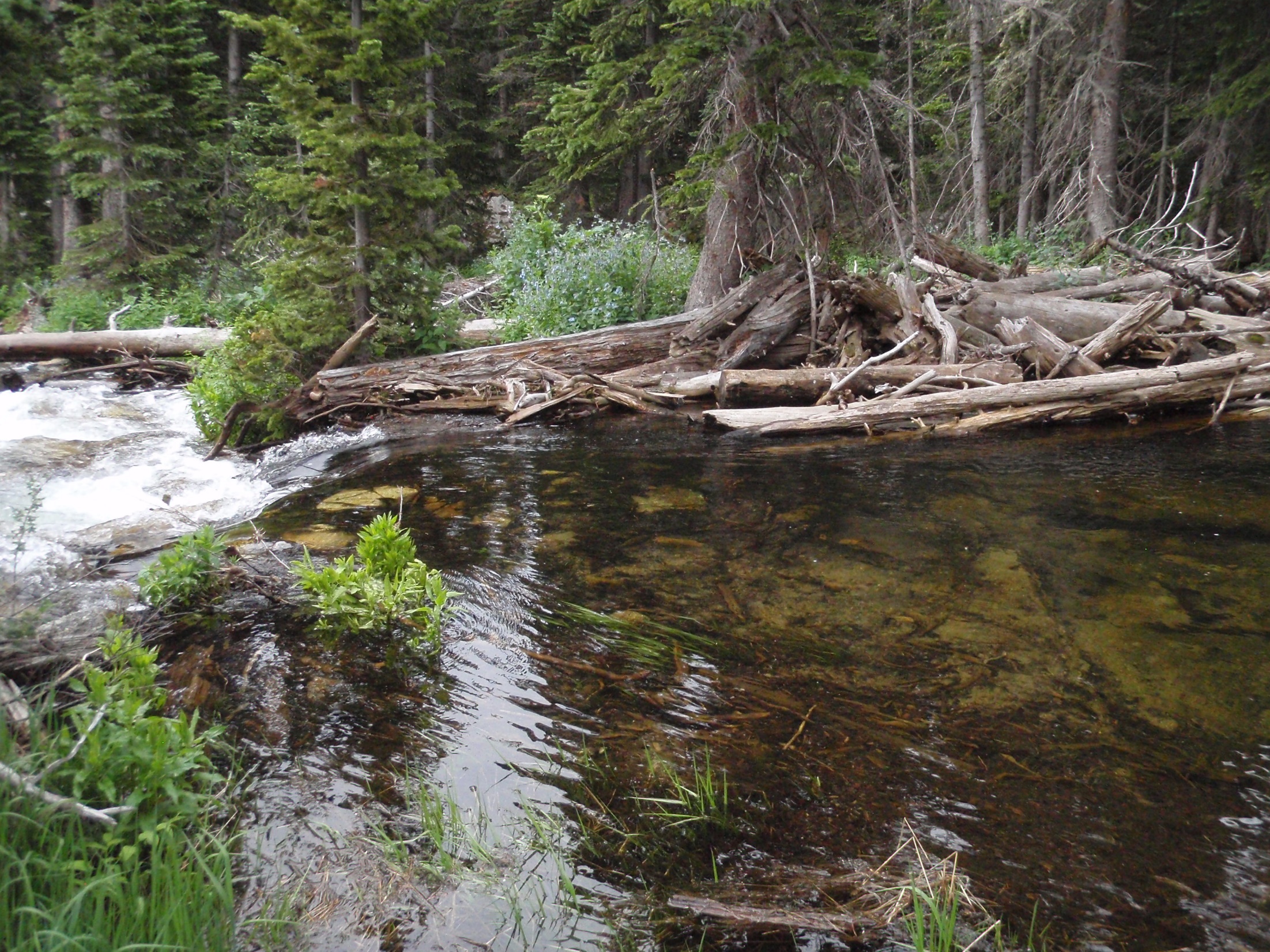 Large Wood & Stream Longitudinal Disconnectivity
Ellen Wohl, Juli Scamardo,
           & Emily Iskin
Colorado State University
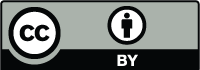 Large Wood (> 10 cm diameter & 1 m length)

historically, influenced geomorphic & ecological processes
       in river corridors from headwaters to large rivers
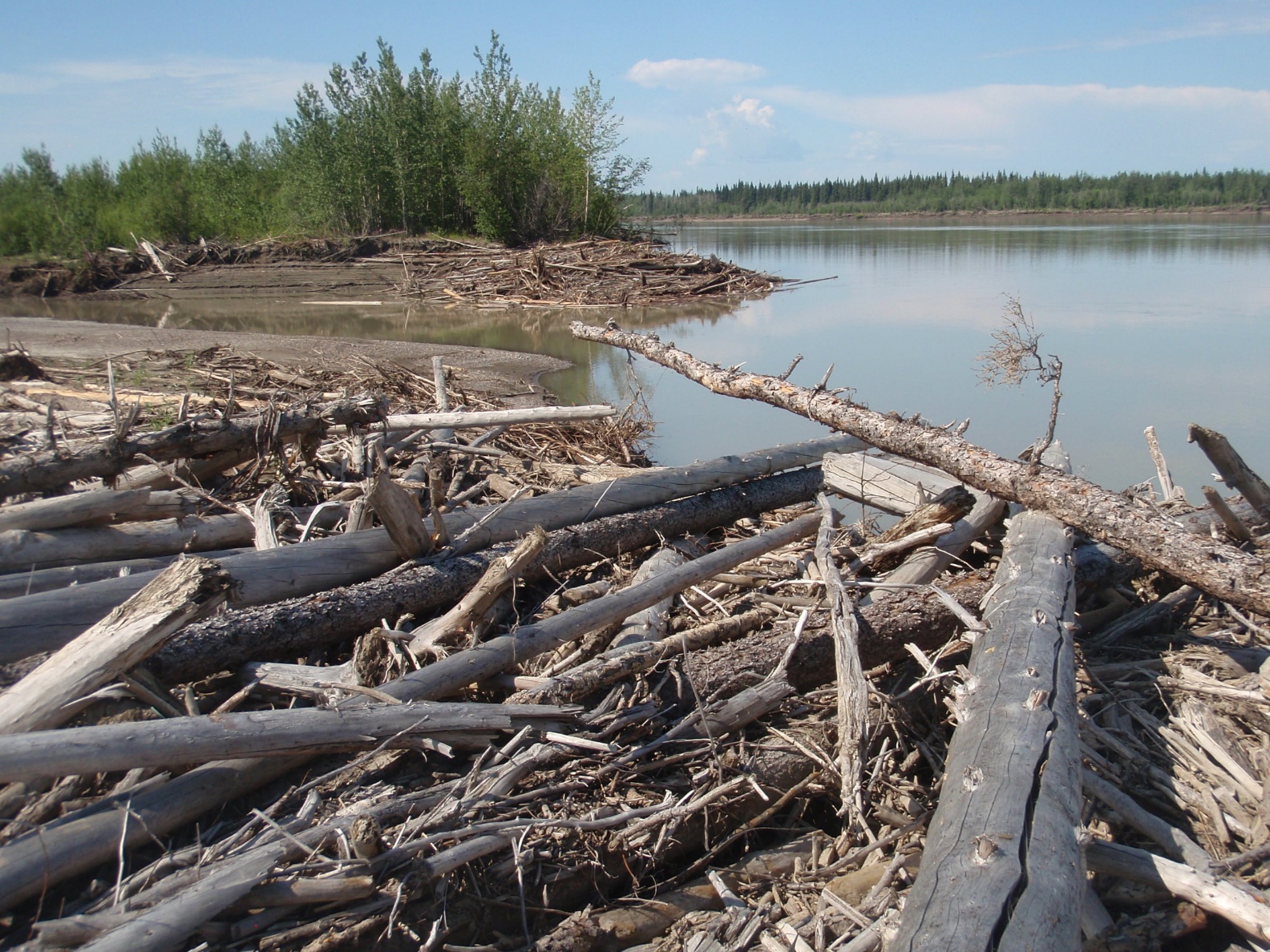 Yukon River,
 Alaska
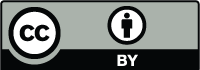 Centuries of deforestation & anthropogenic wood removal
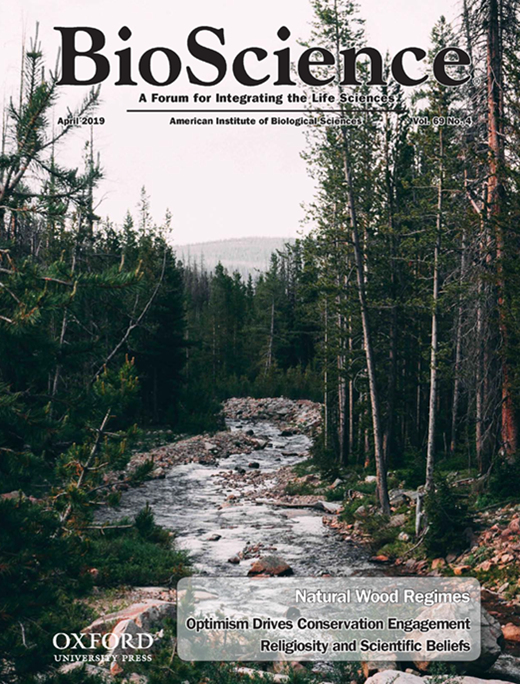 Note the unfortunate 
 choice of cover photo by
 the journal staff in the 
 issue featuring a paper on
 natural wood regimes.
 This river has clearly 
 been modified and wood 
 has been removed from it.
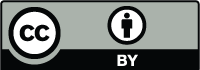 Large wood & logjams
Logjams influence diverse forms of connectivity by promoting
hyporheic exchange, bank erosion, lateral channel migration, formation of 
 secondary channels, and retention of water, solutes, & particulate material
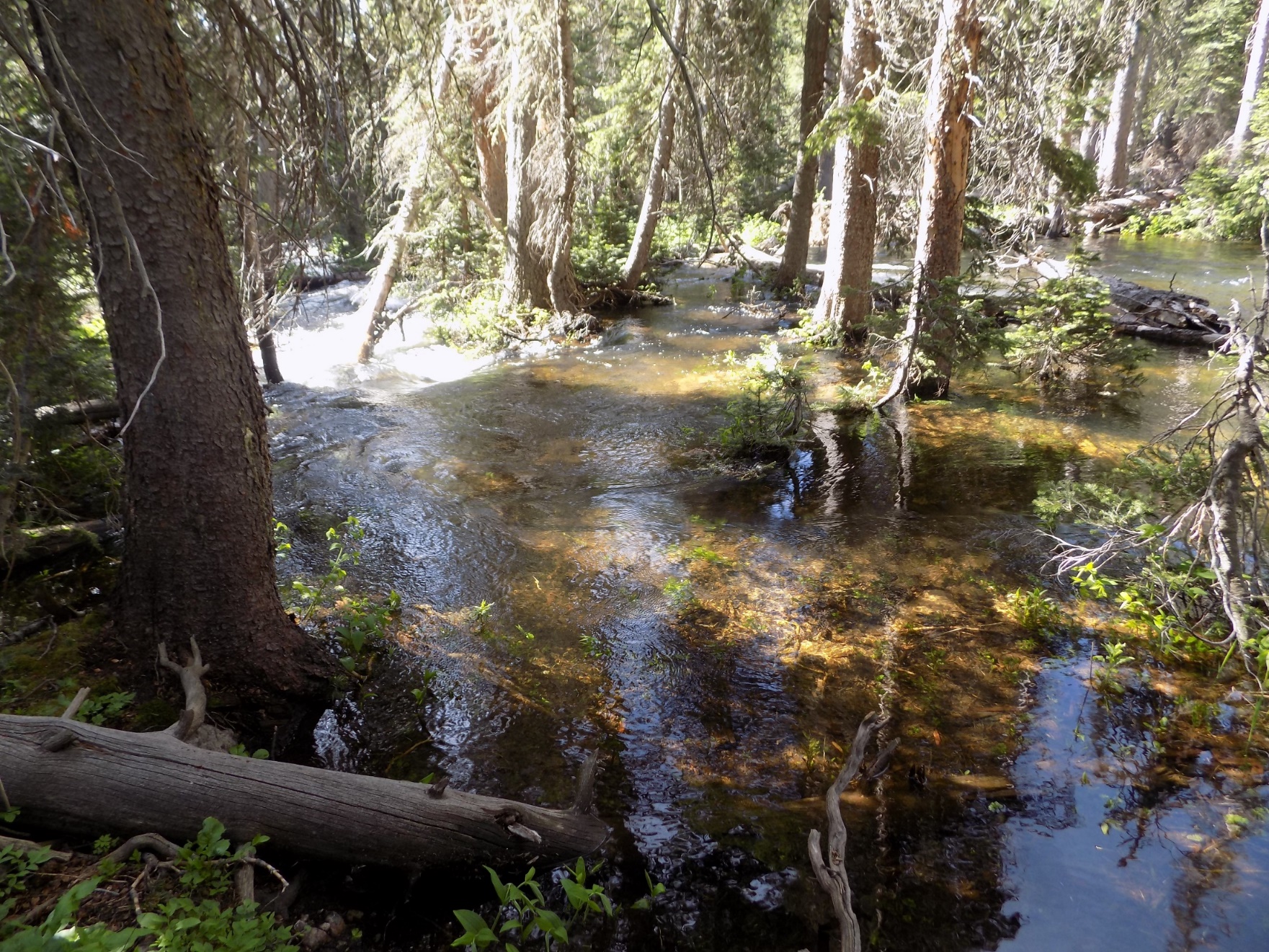 -- longitudinal connectivity
++ vertical connectivity
++ lateral connectivity
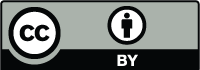 Non-uniform LW accumulation: river beads are wide, low gradient 
reaches that accumulate more LW & jams & have greater retention
red boxes
 highlight 
 examples of
 beads & 
 greater wood
 load & jam
 volume
Wohl & Cadol, 
2011, 
Geomorphology
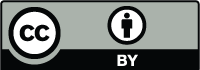 Large wood & engineered logjams increasingly used in river restoration, 
  but little information on longitudinal distribution & persistence
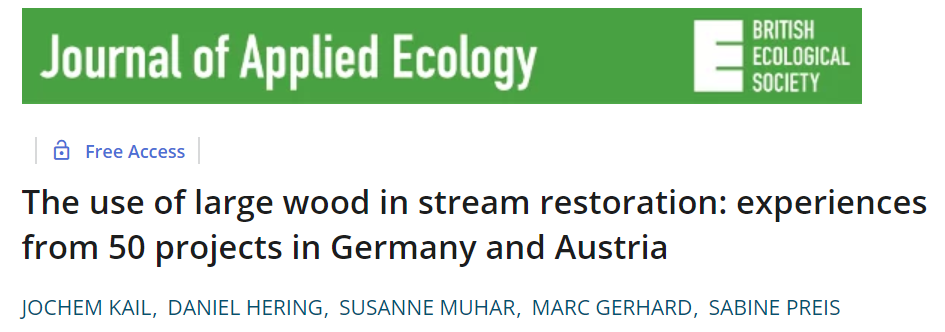 2007
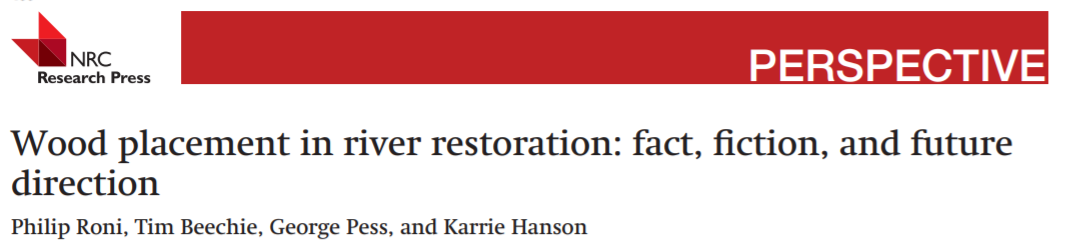 Canadian J Fish Aquatic Sci 2015
We document the longitudinal distribution & persistence of logjams in the US Southern Rocky Mountains over a period of a decade
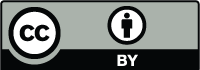 North St. Vrain Creek catchment in Colorado, USA
88 km2
total length 21.2 km
4 channels (38 segments, 102-103 m long)
avg 1.5 jams/100 m
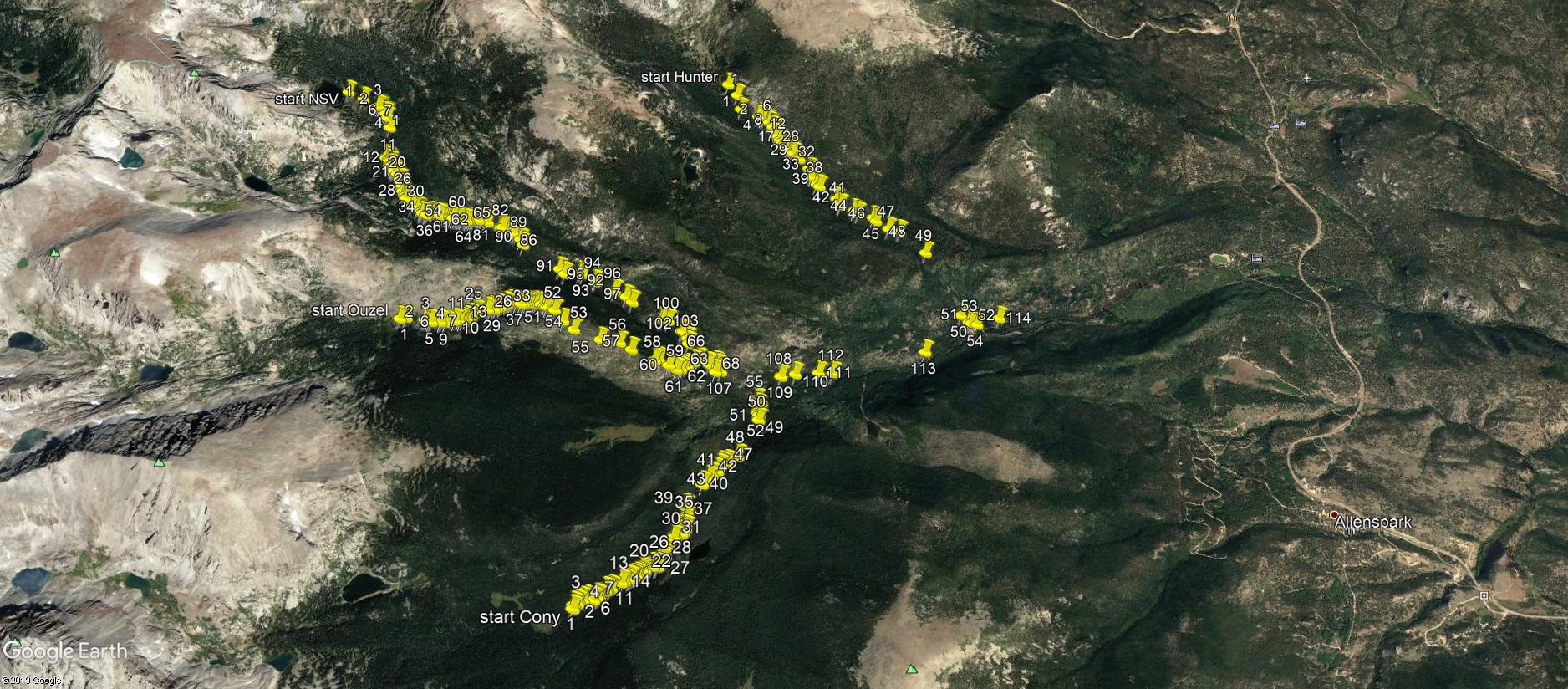 3 km
study period: 2010-present
major flood in 2013
yellow pins mark location of a channel-spanning logjam
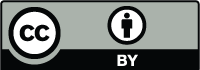 Zooming in …
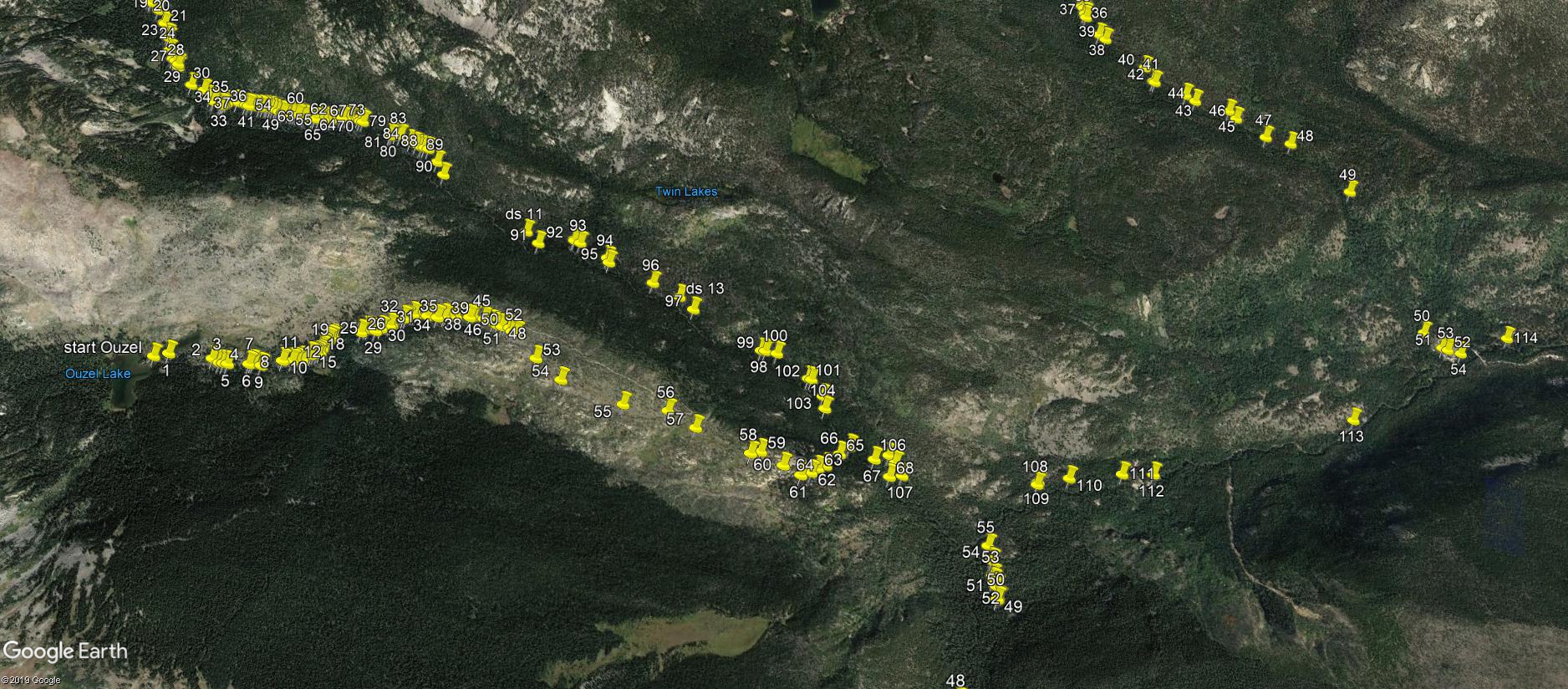 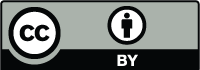 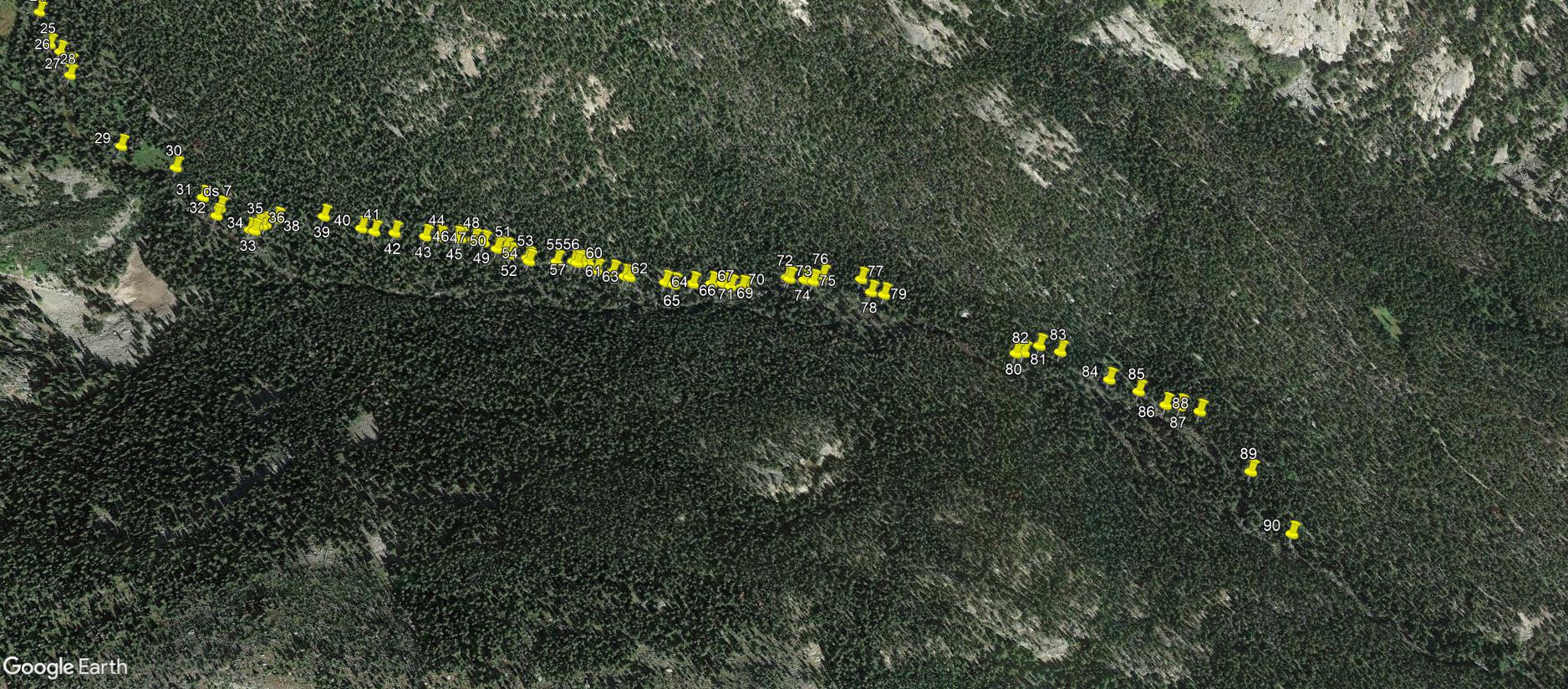 300 m
alternating beads (wide, low gradient, anastomosing) 
       & strings (steep, narrow) reaches
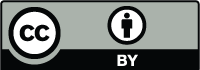 Preliminary Results
The longitudinal distribution of logjams varies significantly between successive stream reaches. (Stream reaches chosen to have homogeneous channel & valley geometry.)
downstream
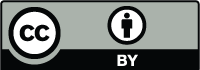 (2) Individual logjams change on an annual basis and typically persist less than a decade, although new logjams form frequently.
large 
snowmelt 
peak
large 
peak
flood
minimal 
peak
Number of logjams on each channel by year
flood
annual 
 snowmelt 
 hydrographs
 shown above
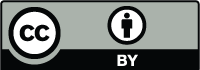 Much of the interannual variability in number of logjams shown on the previous
 slide is associated with substantial change in a limited number of stream reaches.
 Ouzel reach 6, for example, lost many logjams during the 2013 floods. This reach is
 in an area that burned in 1978 and, because it is near timberline, tree growth and 
 soil development since the fire have been very slow.
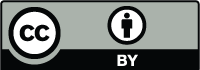 (3) Individual logjams are more persistent in wide, low gradient reaches.
The Fall & Rise of a Logjam (flow is right to left in all photos)
2010
2014
2012
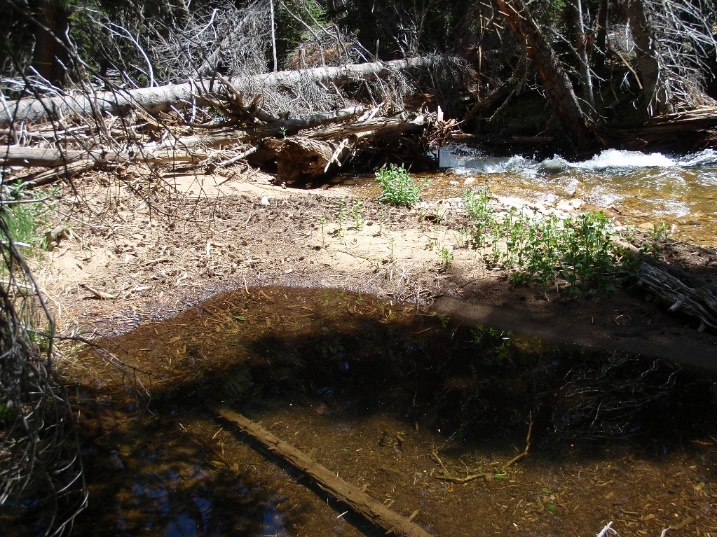 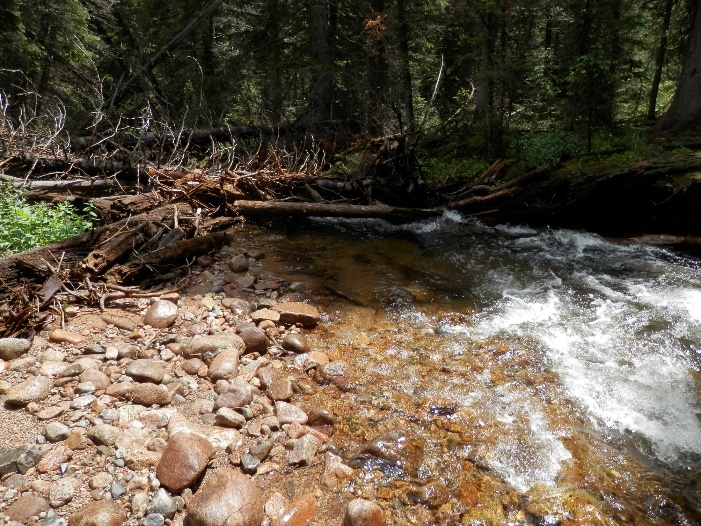 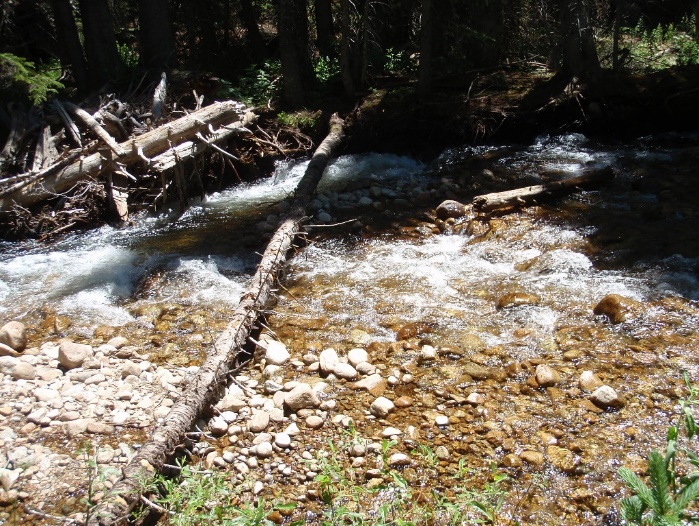 2015
2017
2019
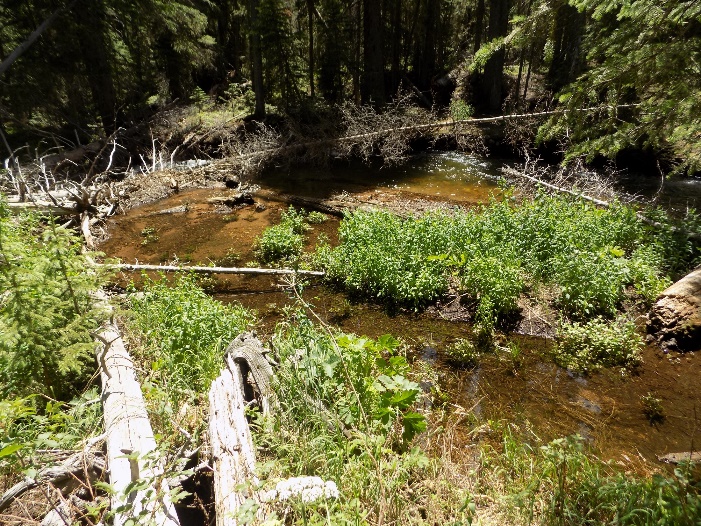 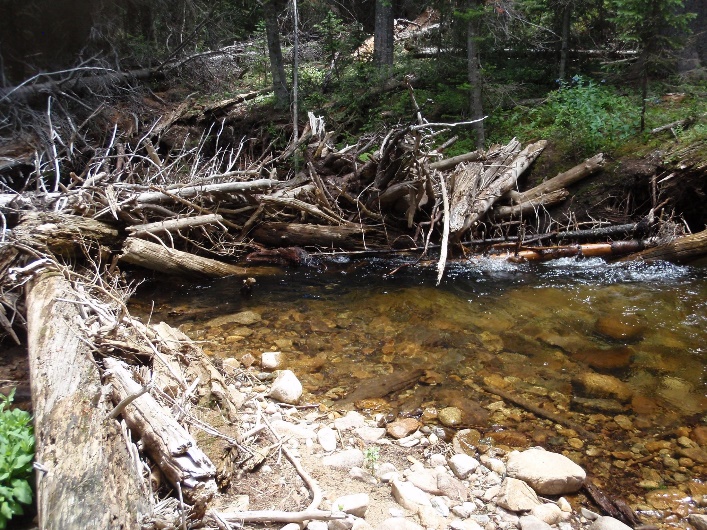 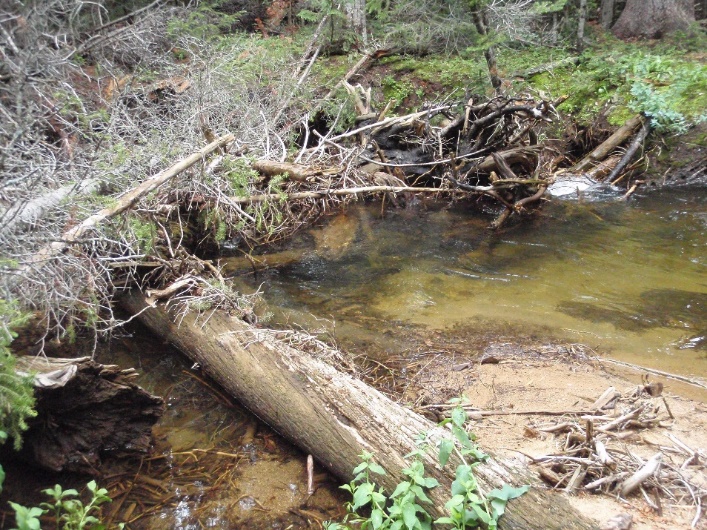 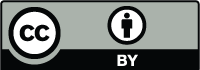 (4) The population of logjams within a reach is more resilient to major floods in wide, low gradient reaches.
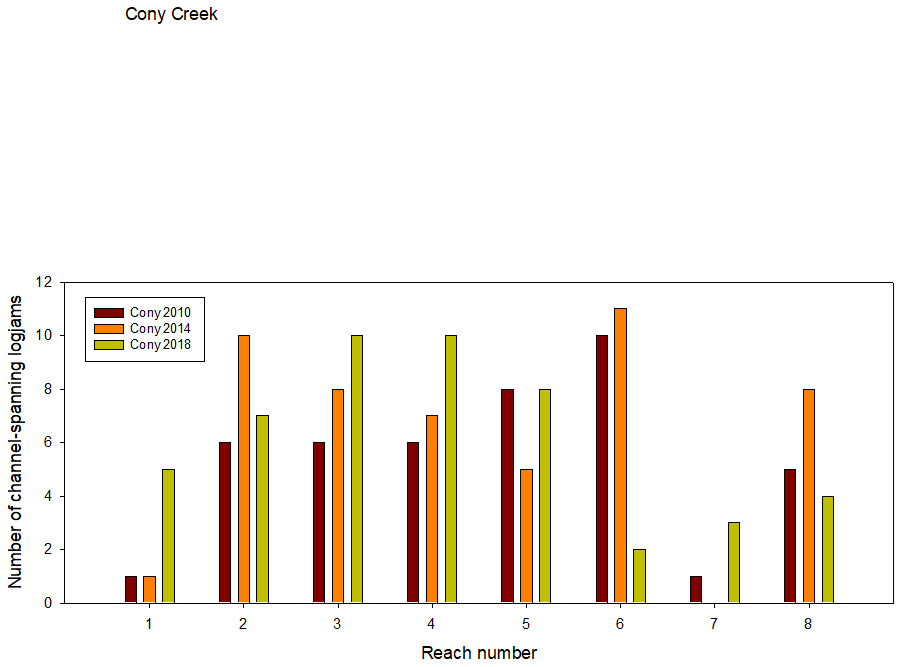 Cony Creek
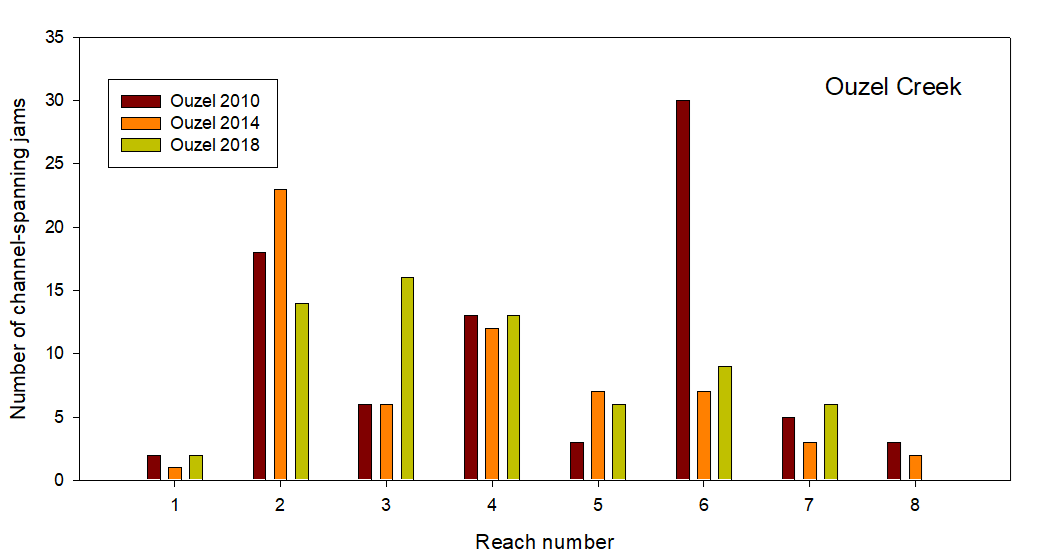 Ouzel Creek
highlighted reaches are
 examples of wide, 
 low-gradient beads
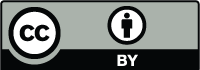 Ongoing research indicates that longitudinal disconnectivity associated
 with logjams in river beads significantly enhances
particulate organic matter retention & OC stock
	Wohl et al., 2012, Nature Communications
	Beckman & Wohl, 2014, Water Resources Research
        Livers et al., 2018, Earth Surface Processes & Landforms
	Sutfin & Wohl, 2019, Nature Communications
habitat abundance & diversity
	Richmond & Fausch, 1995, Canadian J Fisheries & Aquatic Sciences
	Livers et al., 2018, ESPL
stream metabolism & nitrate uptake
	Day & Hall, 2017, Freshwater Science
biomass & biodiversity
	Herdrich et al., 2018, Ecology of Freshwater Fish
	Venarsky et al., 2018, Oecologia
hyporheic exchange
	Doughty et al., in press, J Hydrology
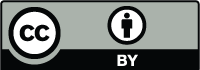 Continuing breakup of jams & formation of new jams underscores the importance of ongoing wood recruitment in a natural river corridor
Alternative states for river beads
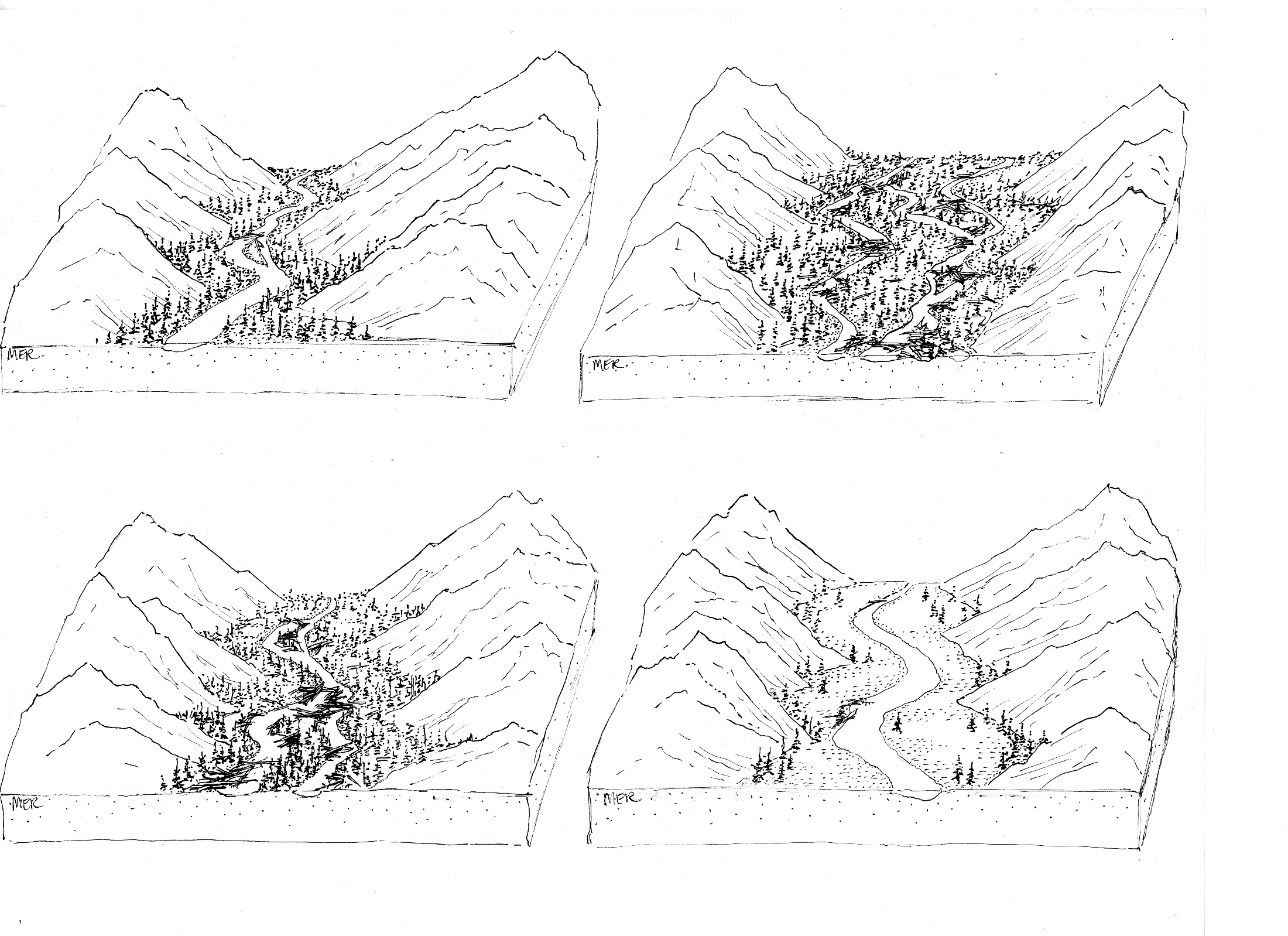 with mature forest & abundant LW
with disturbed forest & minimal LW
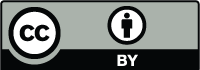 Results imply that large wood reintroduction (including restoration designed to limit longitudinal connectivity) may be most effectively focused on specific types of wood process domains where the persistence & geomorphic effects of large wood are enhanced
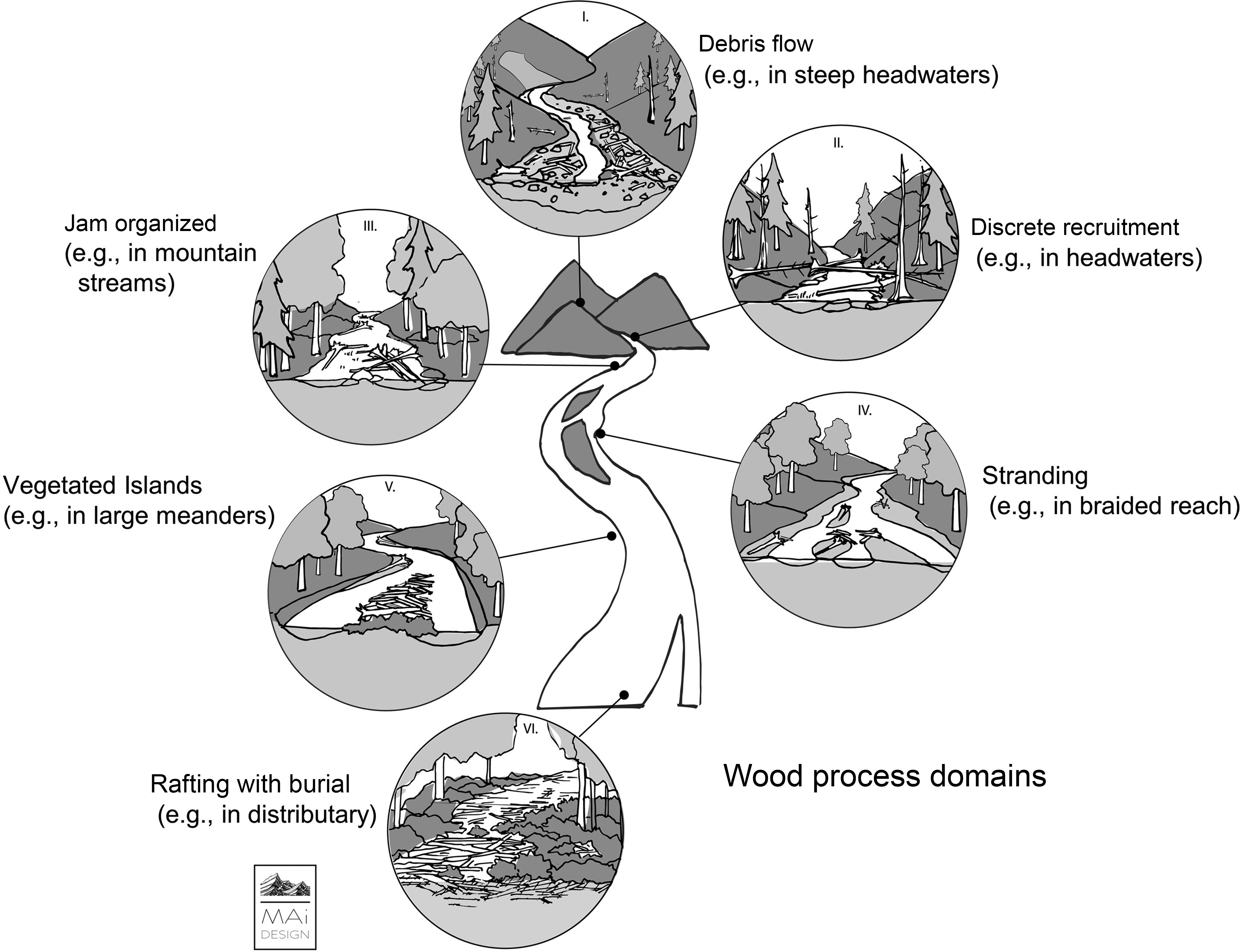 Wohl et al., 2019, Bioscience
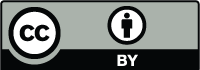